Welcome!
SKACH Consortium Winter Meeting
Evelina Breschi
Jan 22, 2024
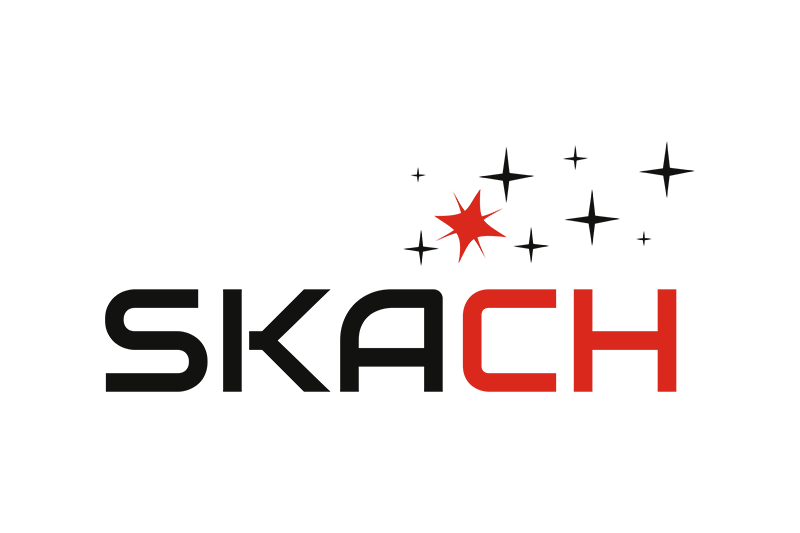 1
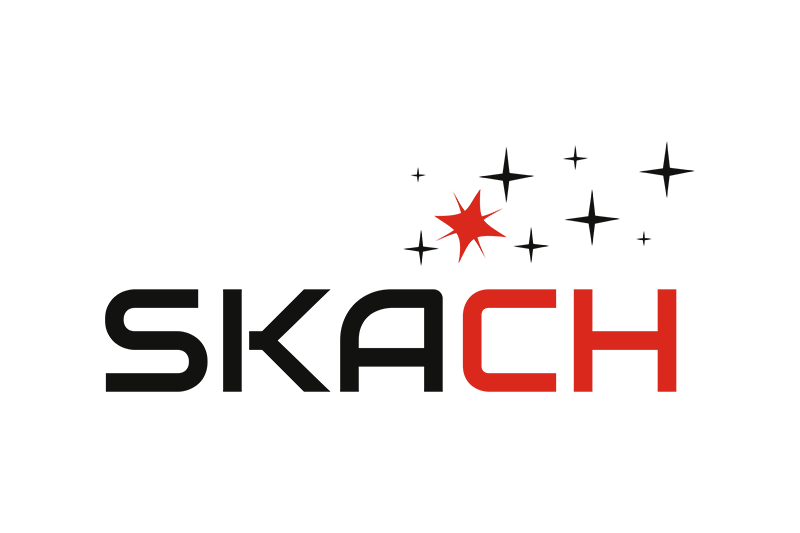 Agenda
Welcome
Agenda
Map
2
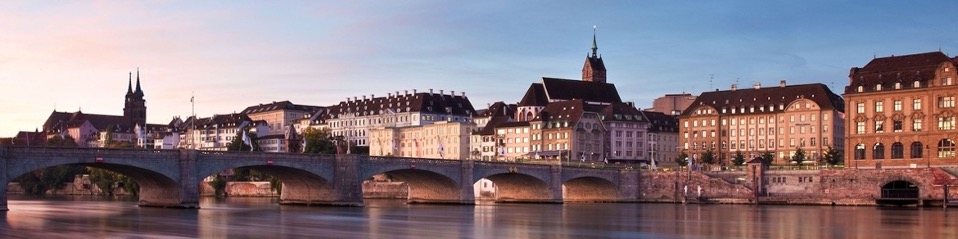 Welcome to 
the HES-SO in Neuchâtel (HE-Arc Ing) !
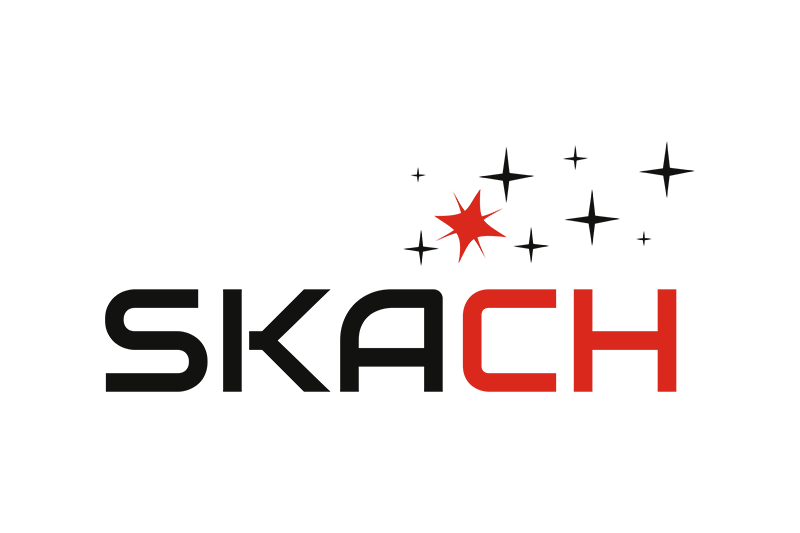 1
3
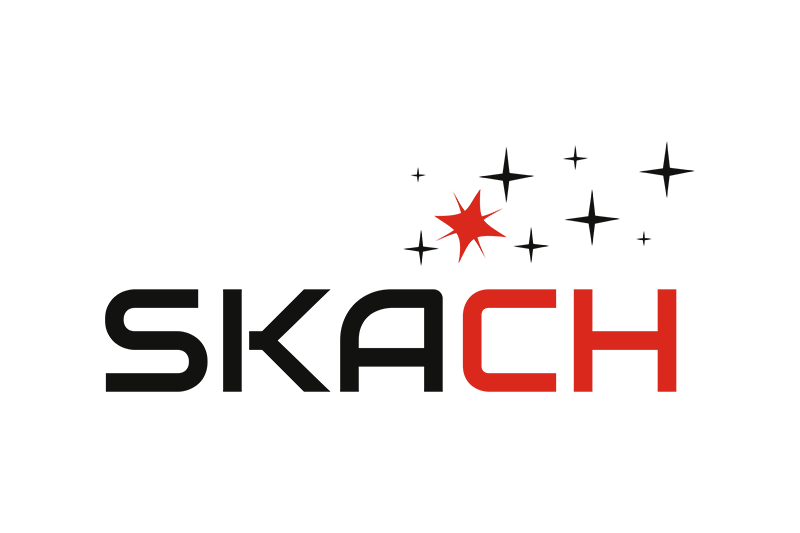 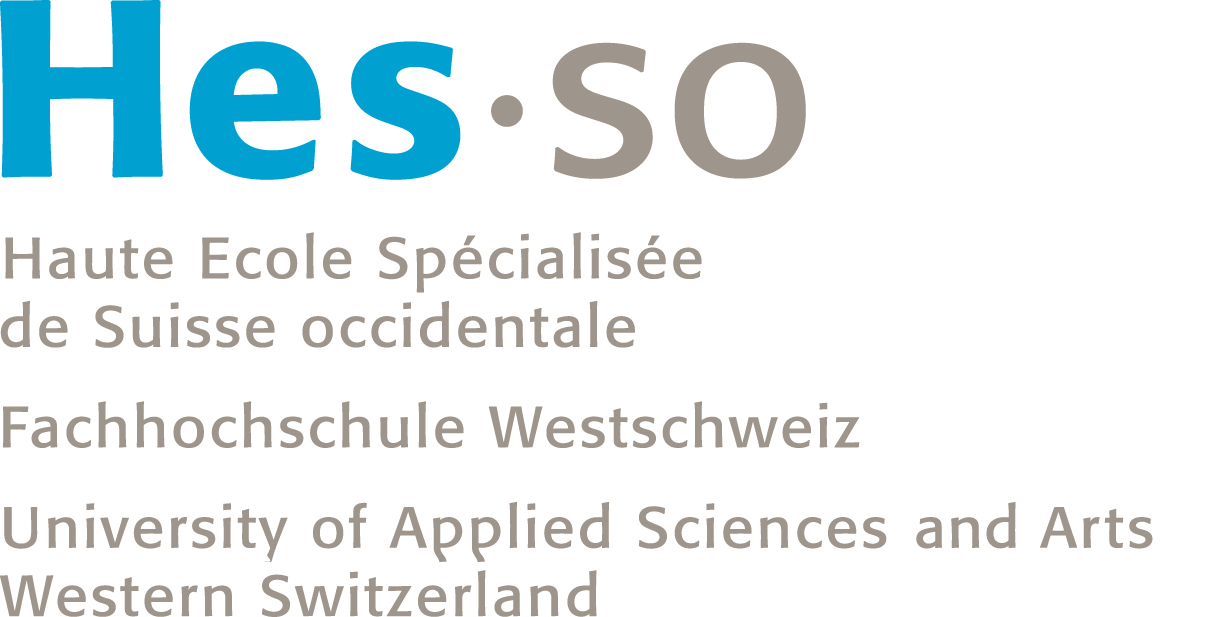 Welcome to the HE-SO
More than 21,000 students
28 schools in 7 cantons 
6 fields of study
68 Bachelor’s and Master’s programmes, 255 continuing education courses
18,491 employees (4,347 FTE)
78 institutes and research units 
Operating budget 2022 : CHF 568 million
Founded in 1998
Member of swissuniversities and the European University Association
Associate partner of the European University UNITA
4
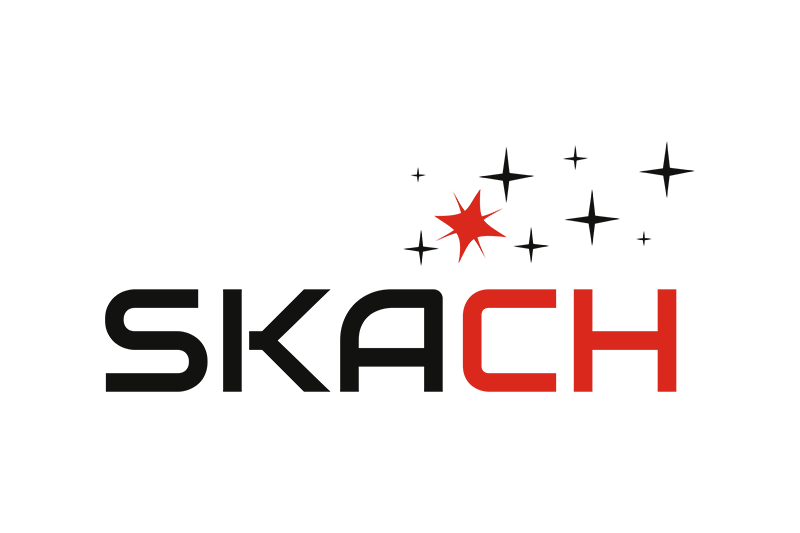 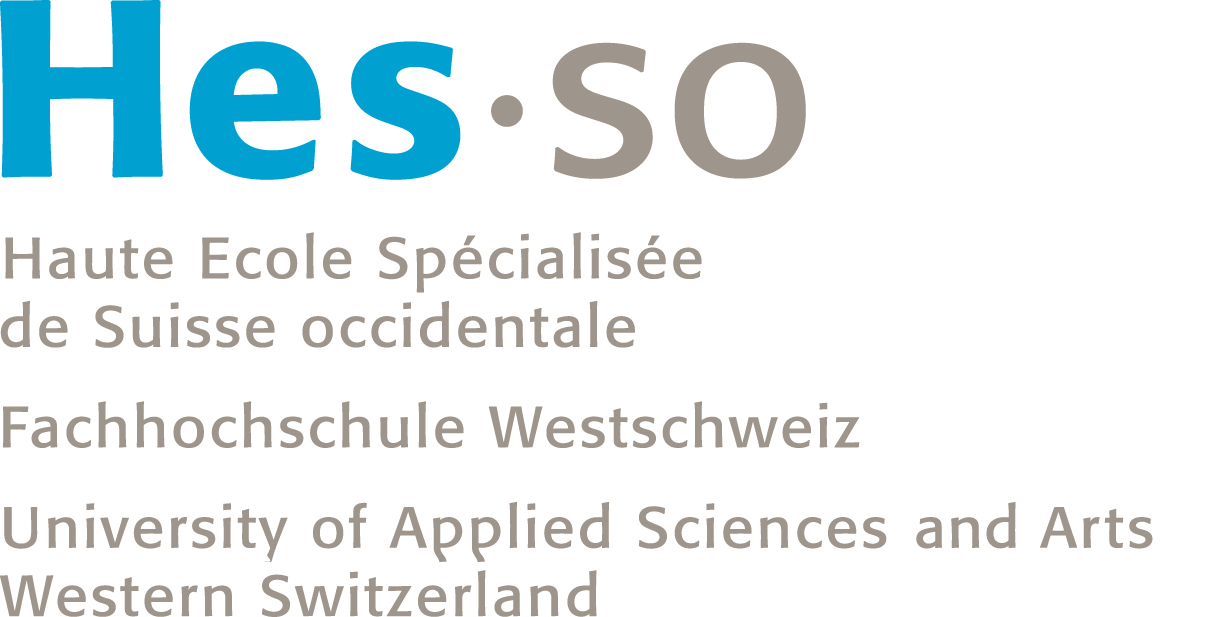 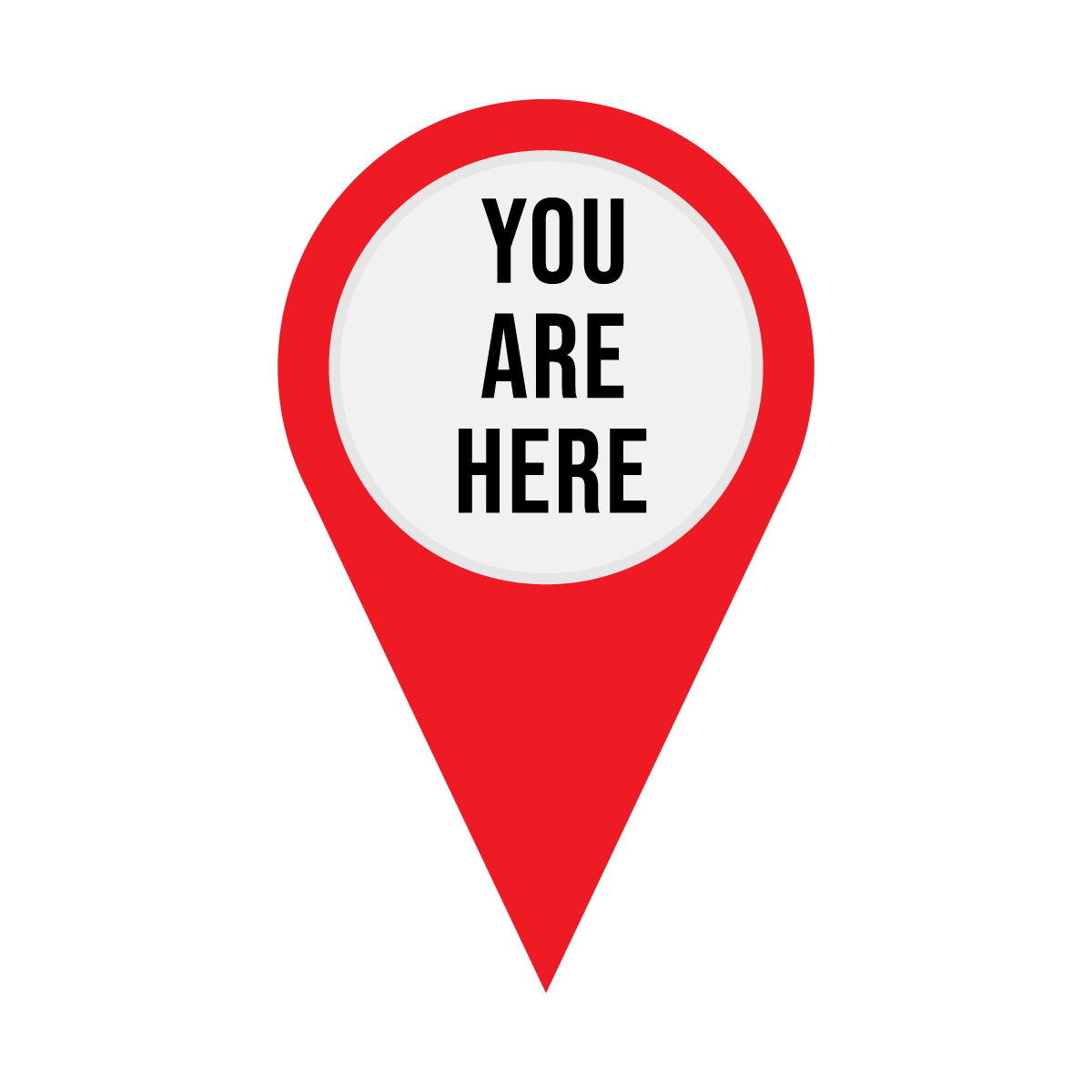 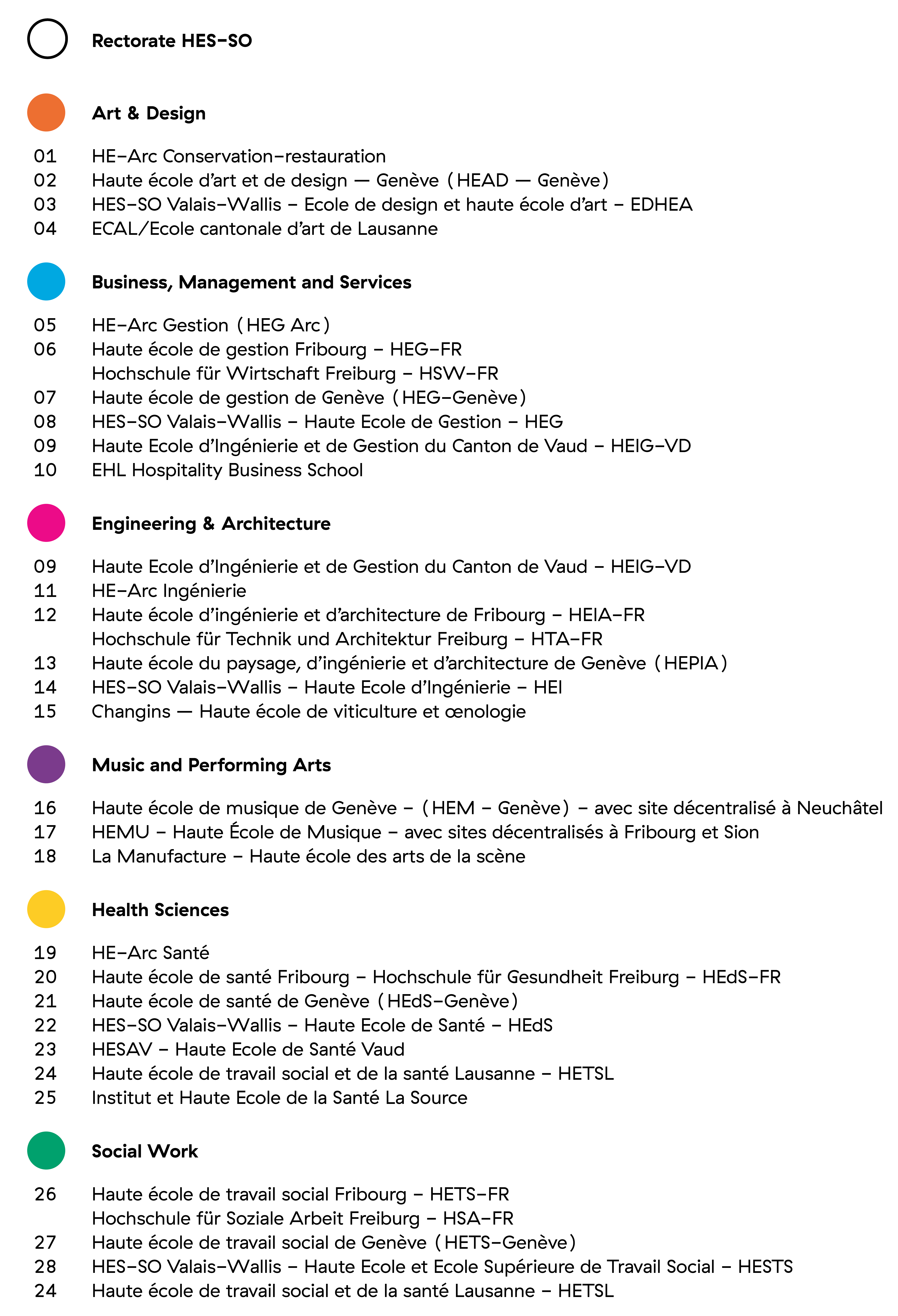 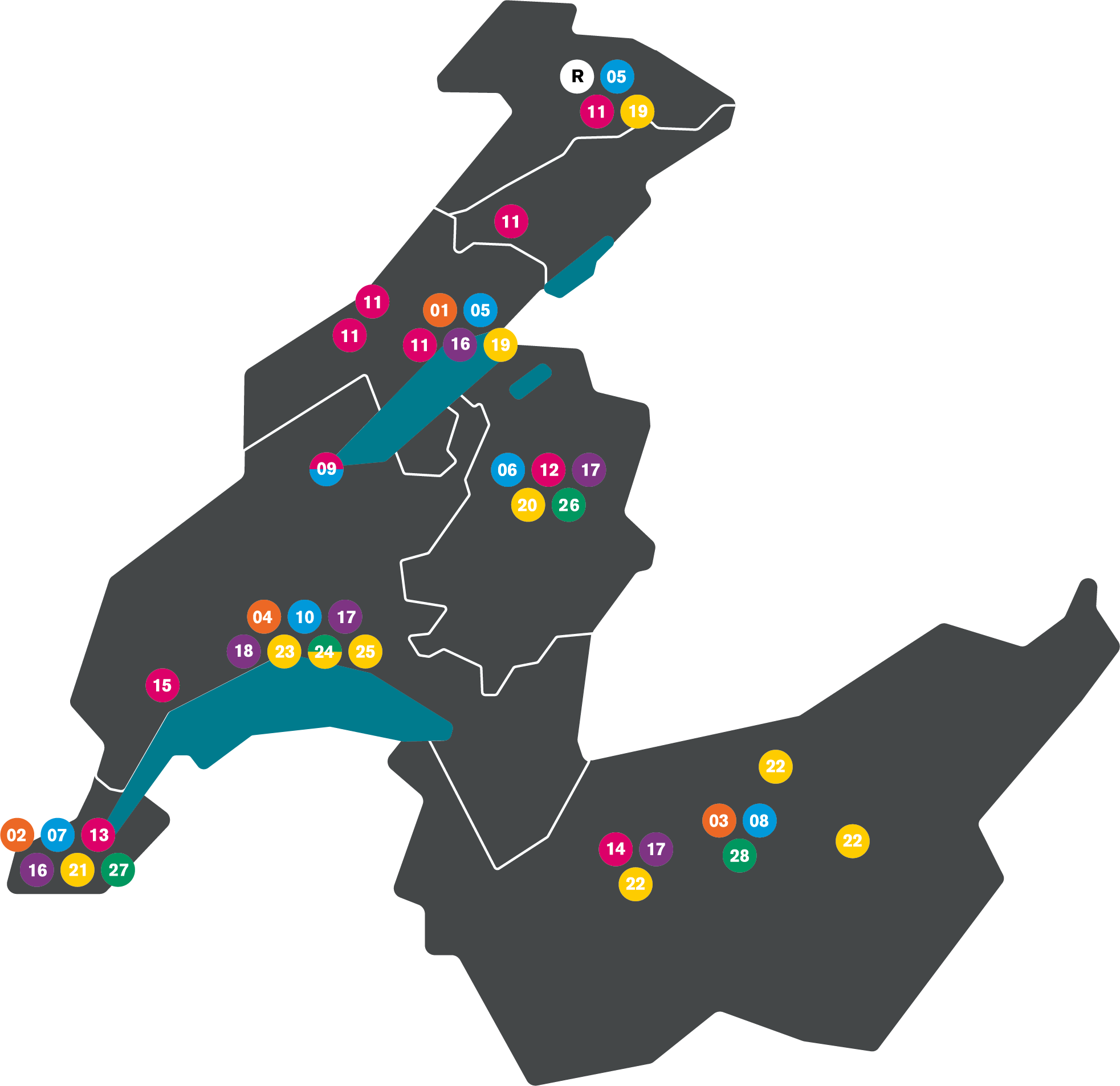 5
*Image by pngtree.com
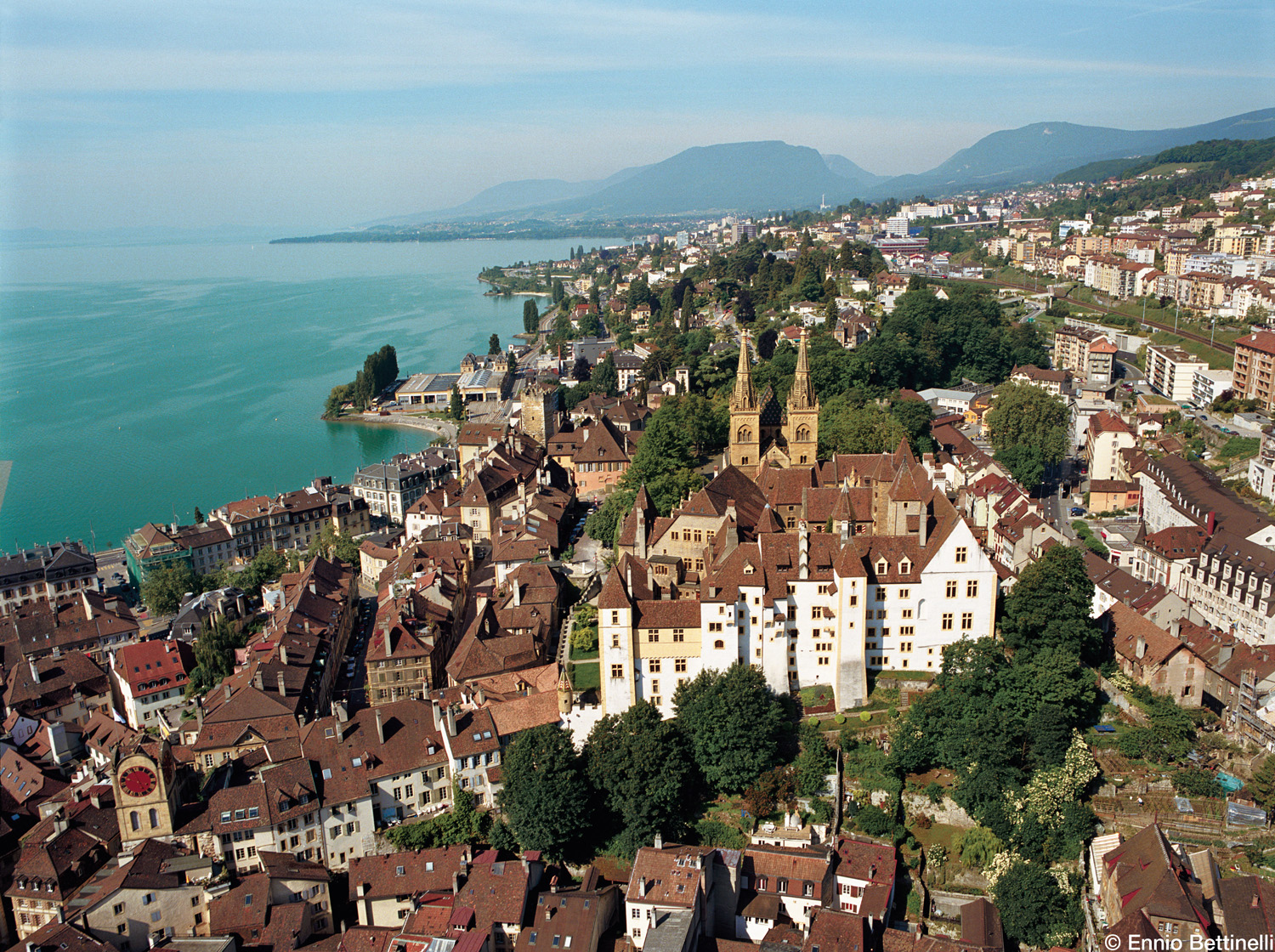 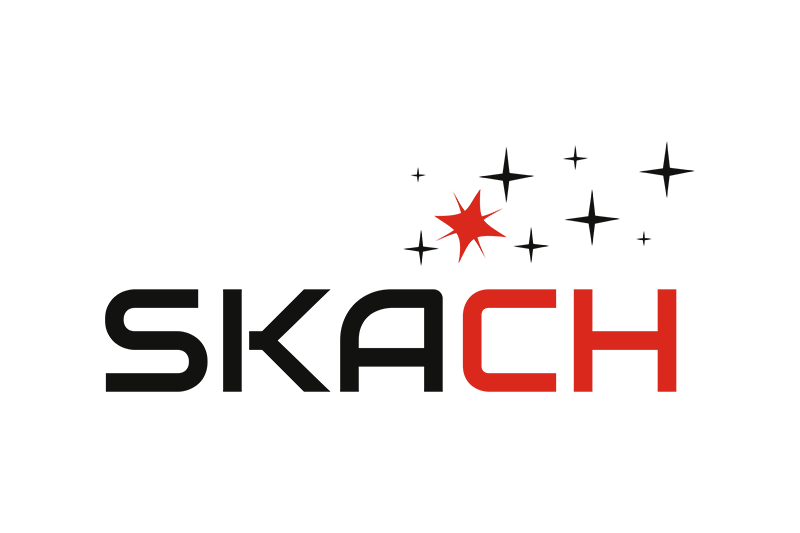 Bienvenue 
à Neuchâtel!
6
[Speaker Notes: About Neuchâtel]
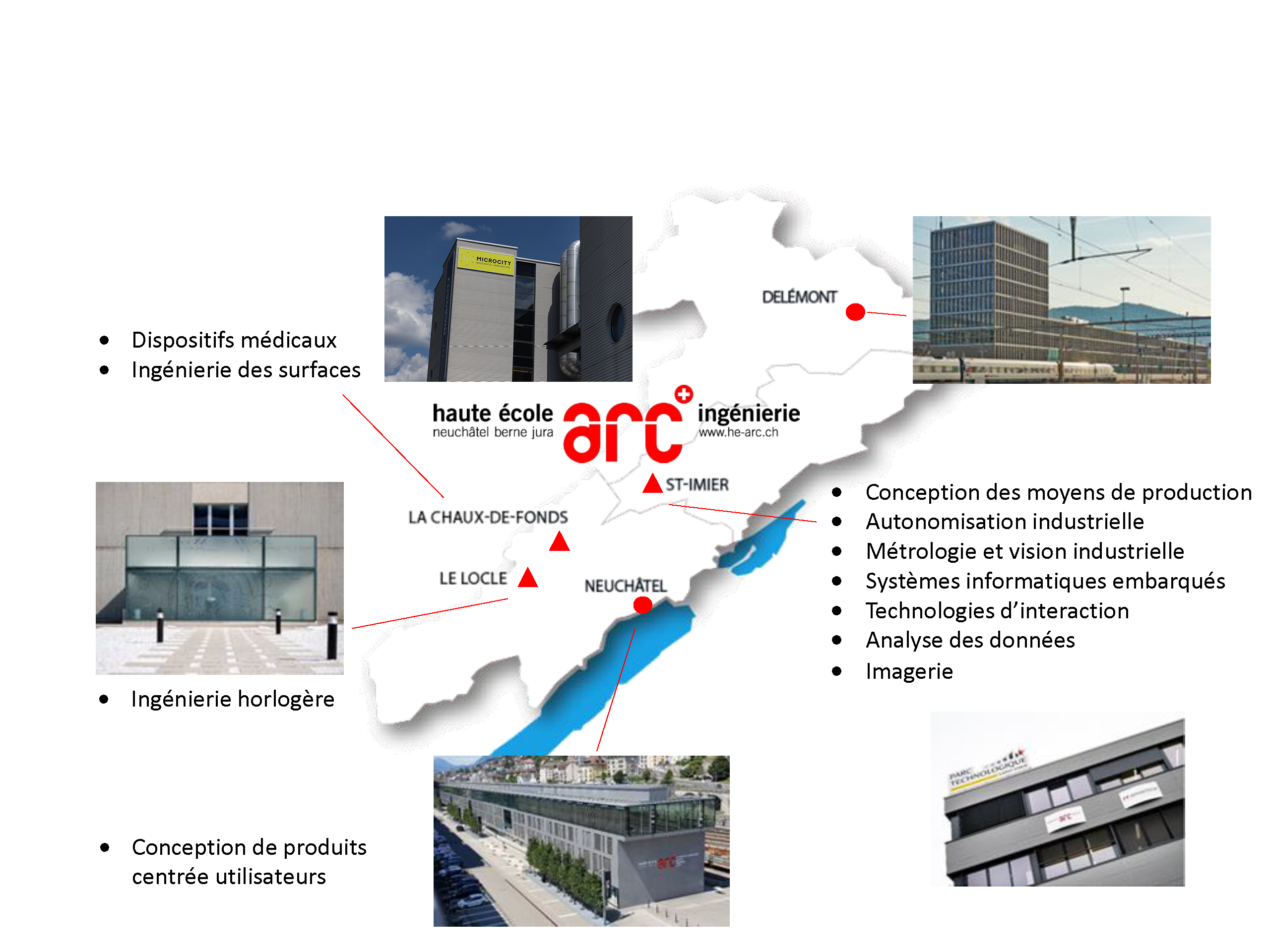 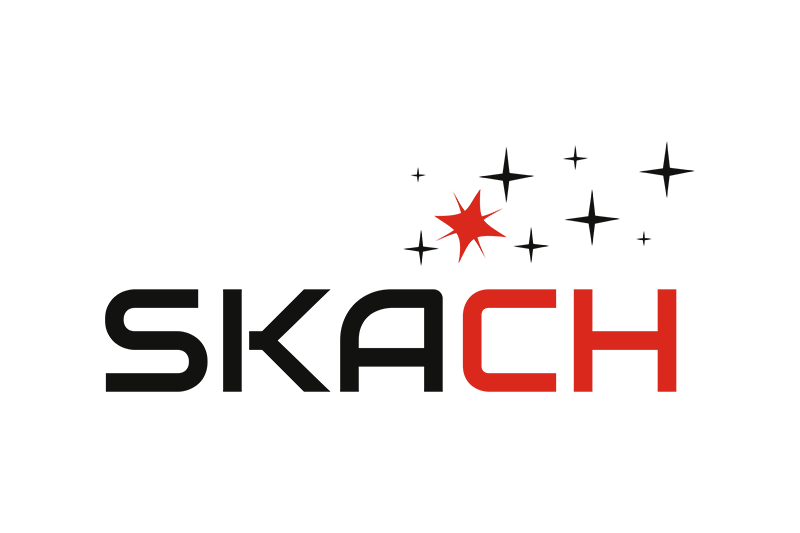 Onze groupes de compétences
7
[Speaker Notes: HE-Arc]
Agenda
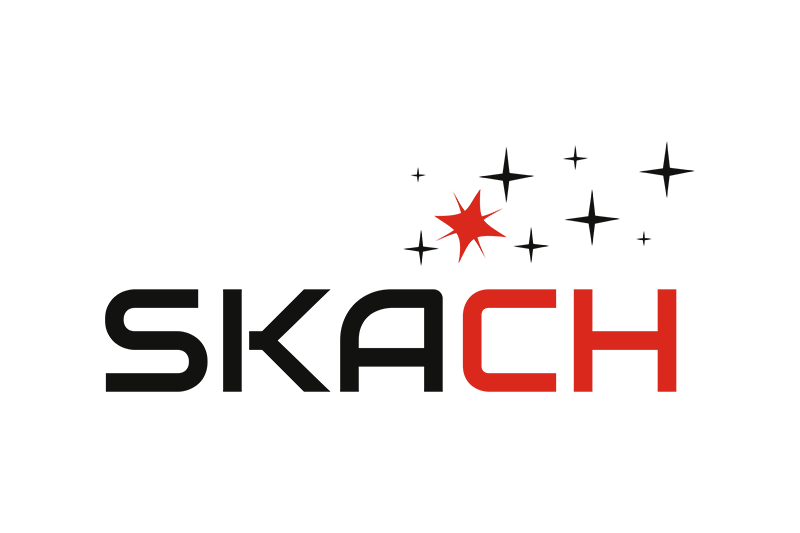 2
8
Agenda https://indico.skatelescope.org/event/1128/timetable/?view=standard
9
Map
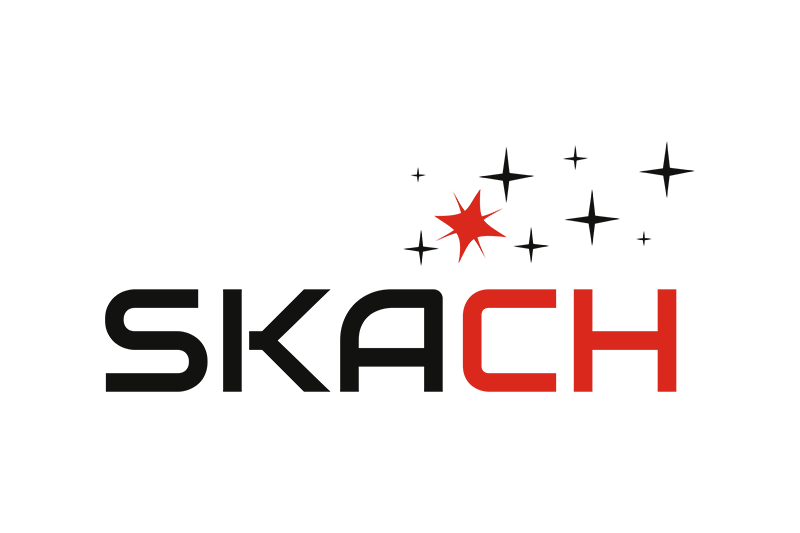 3
10
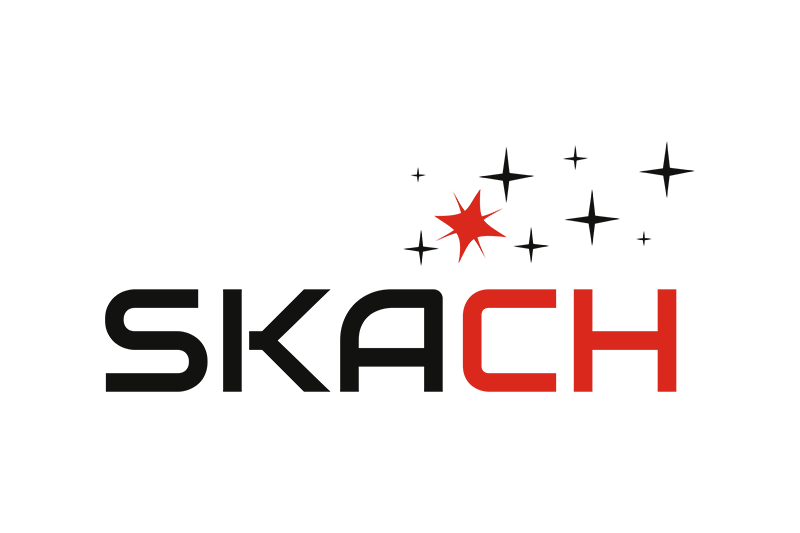 Campus Arc 2
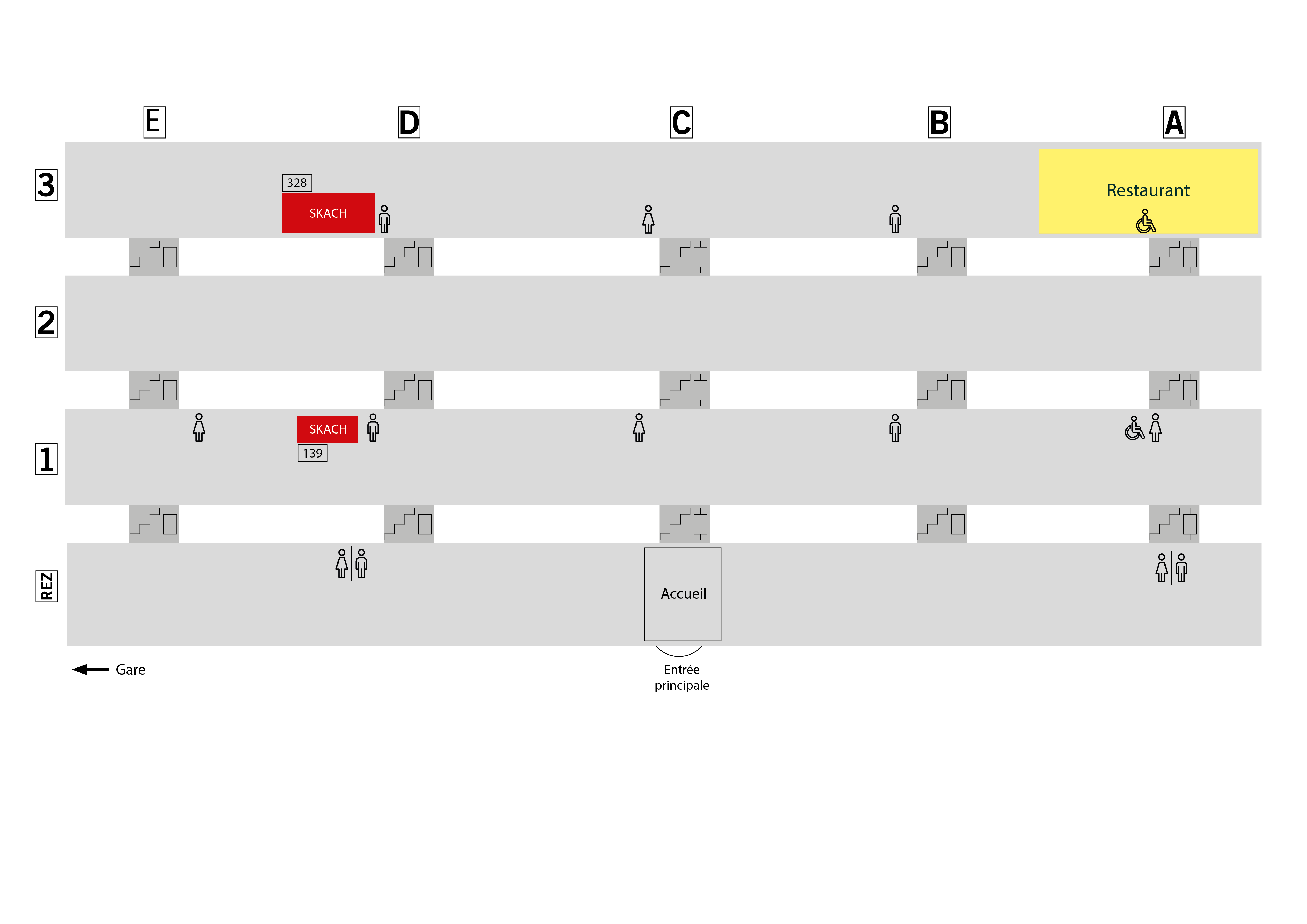 People
Joanna Jermini-Howard
Carolyn Marie Crichton
Serge-André Maire 
Nabil Ouerhani
12
Questions?
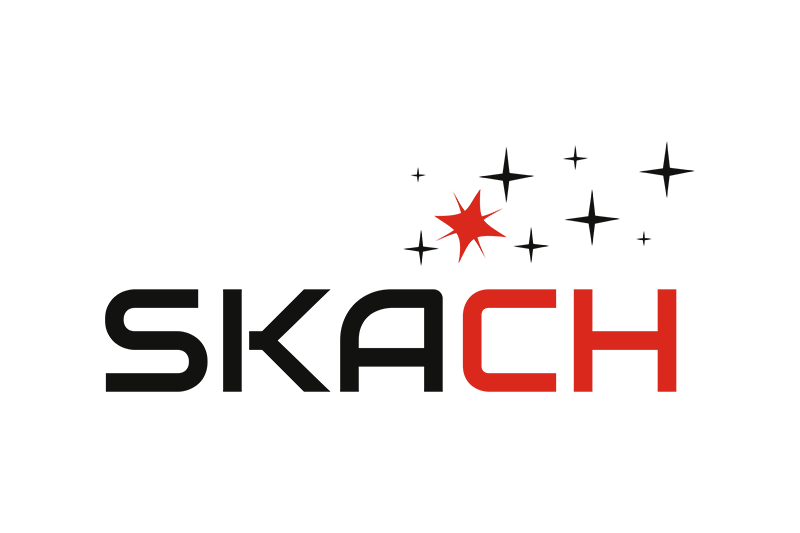 13